НАО «Евразийский национальный университет им. Л.Н. Гумилева»
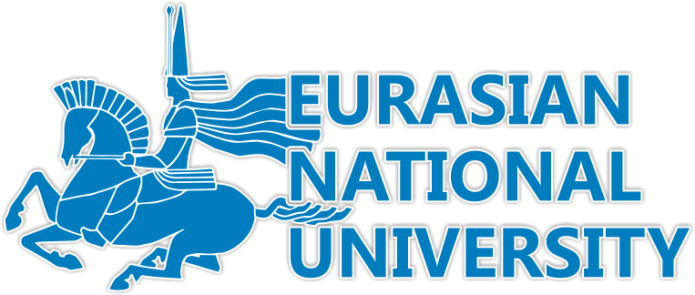 Транспортно-энергетический факультет
Кафедра «Организация перевозок, движения и эксплуатация транспорта»

Бекенов Тасыбек Нусупбекович
Профессор, доктор технических наук
по дисциплине «Эксплуатация автомобильных дорог»
Лекция № 3
Тема: СИЛЫ ДЕЙСТВУЮЩИЕ ОТ АВТОМОБИЛЯ НА ДОРОГУ
План:
1. Воздействие автомобиля на дорожную одежду
2. Напряженно-деформированное состояние дорожных конструкций и процесс их разрушения
Напряженно-деформированное состояние дорожных конструкций и процесс их разрушения
Под нагрузкой от каждого колеса автомобиля дорожная одежда прогибается, а затем постепенно восстанавливается (рис. 12.4 а). Прогиб от колеса тяжелого грузового автомобиля распространяется во все стороны, образуя чашу прогиба радиусом до 4 м, которая перемещается по ходу движения автомобиля. Чаши прогиба от колес автомобиля частично перебывают одна другую и охватывают всю ширину полосы движения. При этом в слоях одежды возникают напряжения сжатия, растяжения, изгиба и сдвига (рис. 12.4 б). Чрезмерные напряжения от транспортных нагрузок приводят к возникновению тех или иных деформаций.
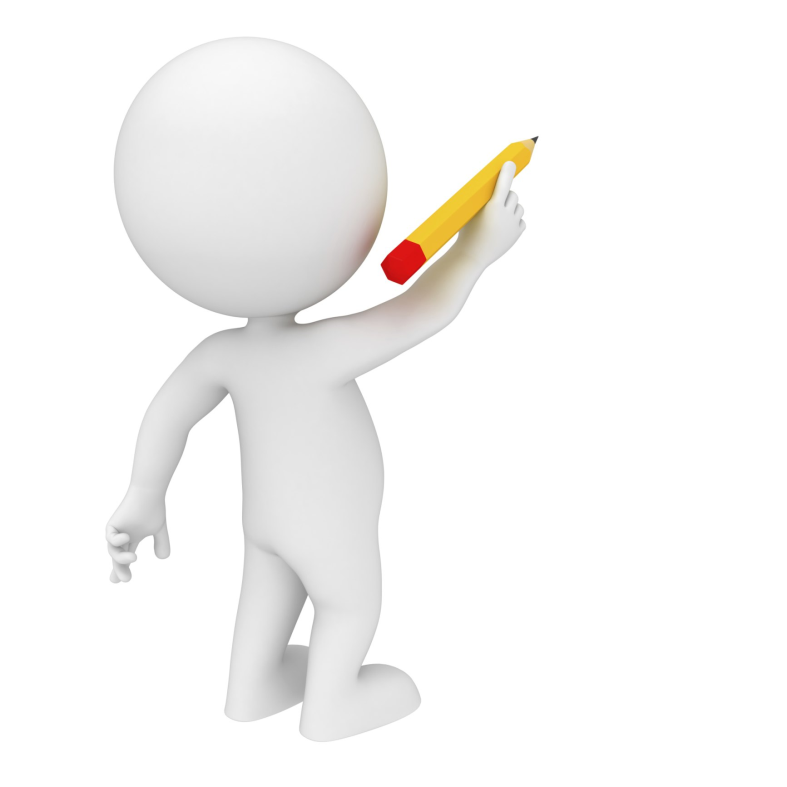 Схема образования чаши прогиба и разрушения нежестких дорожных одежд под колесом автомобиля
1 — колесо
2 — прогиб дорожной одежды
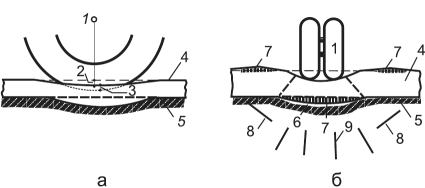 3 — сжатие шины
4 — дорожная одежда
5 — земляное полотно;
6 — чаша прогиба
7 — зоны растяжения и трещины в одежде
8 — выпирание грунта
9 — направление сжатия грунта
в конструкции дорожной одежды в целом могут проявляться либо только упруговязкие деформации, либо одновременно упруговязкие и вязкопластичные деформации, которые, постепенно накапливаясь, могут достичь недопустимых величин [3]. Наиболее опасными напряжениями для слоев одежды из монолитных материалов являются растягивающие, возникающие в слое при изгибе, а для слоев из слабосвязных материалов (зернистых) — напряжения сдвига (касательные). Максимальные растягивающие напряжения в усовершенствованном покрытии (асфальтобетонном и ему подобном) возникают на его нижней поверхности по оси действующей нагрузки.Основным видом нарушения сплошности грунтов и слабосвязных материалов дорожной одежды под действием транспортных нагрузок является сдвиг. Критическое состояние по прочности (напряжениям) в какой-либо точке грунтового массива или слое одежды наступает, когда касательное напряжение, действующее по площадкам скольжения, достигает предела сопротивления грунта или материала сдвигу.v
Развитию деформаций способствует также влияние природно- климатических факторов, вызывающих увлажнение, перегрев или промерзание конструкции, что в свою очередь приводит к снижению прочности и ухудшению деформационных свойств грунта, одежды в целом и отдельных ее слоев, а также к потере монолитности покрытия.
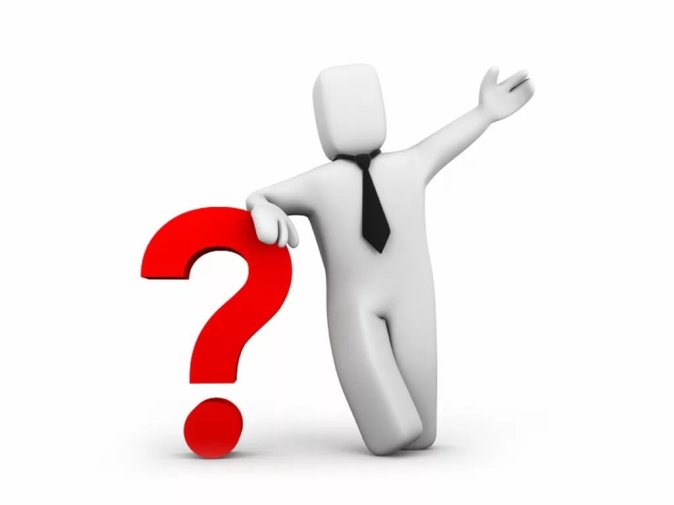 Работоспособность покрытия во многом зависит от продолжительности приложения нагрузок, т.е. от скорости движения автомобилей. С повышением скорости движения действие растягивающих напряжений в покрытии уменьшается, а вместе с этим уменьшаются удельные повреждения, возникающие от движения транспортных средств. Однако это происходит только на ровных покрытиях. При наличии неровностей разрушения возникают из-за динамического воздействия нагрузки.
Горизонтальные (тангенциальные) сжимающие и растягивающие напряжения являются причиной пластических деформаций, к также и разрушений в верхних слоях дорожной одежды в виде сдвигов, волн, наплывов, поперечных трещин и колей по полосам наката.
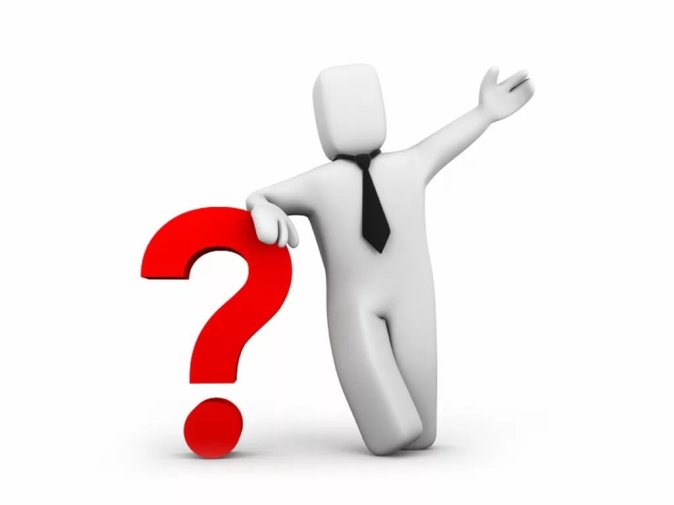 Такие деформации чаще наблюдаются на покрытиях толщиной менее 8 см. При большей толщине покрытий сдвиговые деформации наблюдаются реже. Это объясняется тем, что напряжения, вызываемые в дорожной конструкции тангенциальными усилиями F, приложенными на поверхности покрытия, сравнительно быстро затухают по глубине (рис. 12.5).
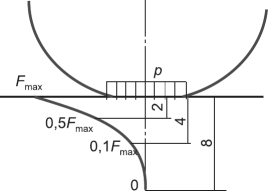 Рис. 1. Эпюра распределения касательных напряжений по глубине (размеры даны в сантиметрах): _Fmax — максимальное тангенциальное усилие; р — распределенная нагрузка на покрытие
Критическим периодом работы дорожной одежды является весенний, когда в результате снижения прочности грунта земляного полотна прогиб дорожных одежд максимальный, а температура покрытия часто колеблется в пределах 0...+ 10 °С. При этом особое значение приобретает повторное воздействие на покрытие нагрузок от транспортных средств, в результате которого одежда многократно прогибается и подвергается растягивающим напряжениям, нередко приводящим к появлению трещин, в том числе усталостных, в основном на полосах наката.
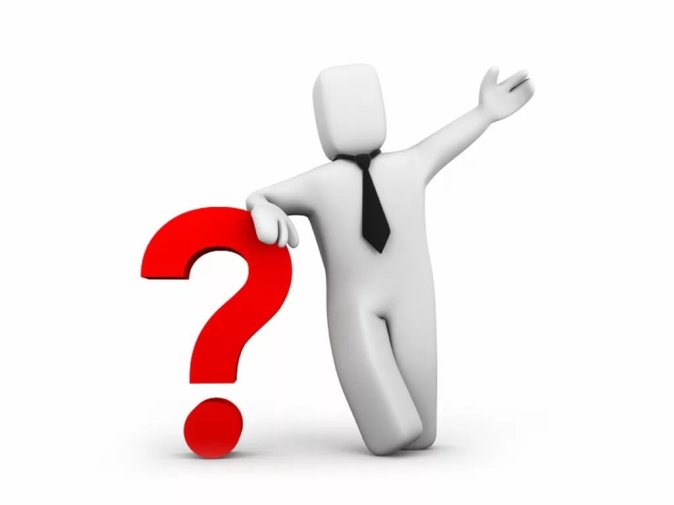 Наряду с вертикальными нагрузками на покрытие воздействуют горизонтальные (тангенциальные) усилия. Они вызываются трением шины о покрытие при передаче тягового усилия и торможении автомобиля, ударами колес при наездах на неровности покрытия и трением о покрытие шины при неподвижном автомобиле. Наибольшего значения горизонтальное усилие /;П1ах достигает при резком торможении автомобиля и хорошем сцеплении шины с покрытием. В этом случае
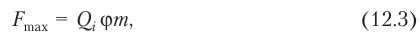 где т — коэффициент, учитывающий режим движения автомобиля, т = 1,1...1,4.
Напряжения в дорожной конструкции, обусловленные действием касательных усилий на покрытие, сравнительно быстро затухают по мере удаления от поверхности в глубину и наиболее опасны в пределах верхних слоев. Поэтому касательные усилия учитывают лишь при оценке прочности и сдвигоустойчивости самого покрытия.
Расчет дорожных одежд на перегонных участках ведут на кратковременное (динамическое) и многократное действие подвижной нагрузки. Продолжительность действия нагрузки для средних условий современных скоростей автомобиля и размеров отпечатка колеса принимают равной 0,1 с. В этом случае значения модуля упругости и прочностных характеристик материалов и грунта также соответствуют длительности действия нагрузки 0,1 с.
СПАСИБО ЗА ВНИМАНИЕ!